CPARBAnnual JOC Report 2011-2014
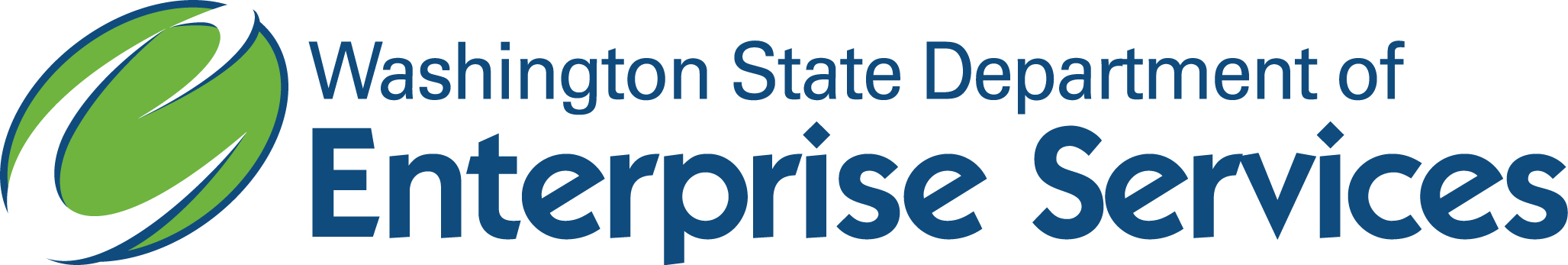 [Speaker Notes: Pick a logo for the main page of your presentation.  Delete the other logo.]
Summary Contract Information
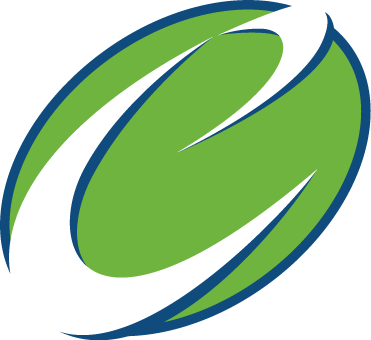 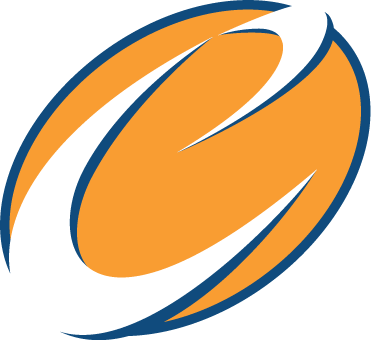 Total Contract Authority Vs. Value
Dollars (in millions)
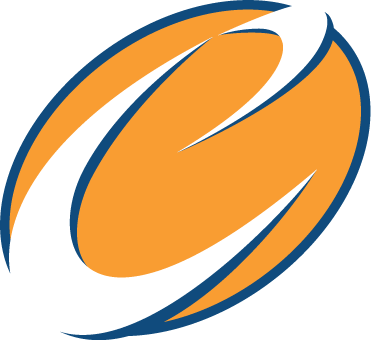 Work Order Information
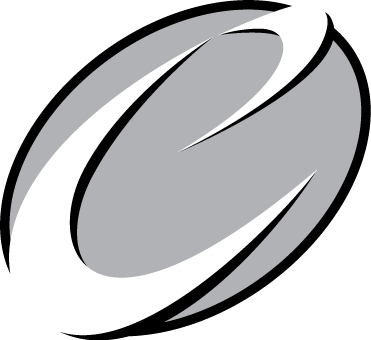 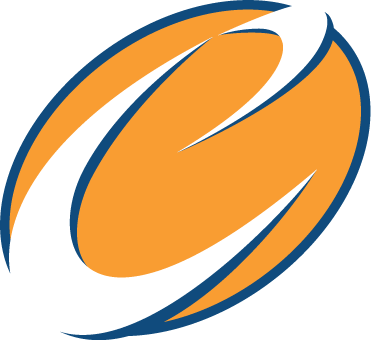 Subcontract Information
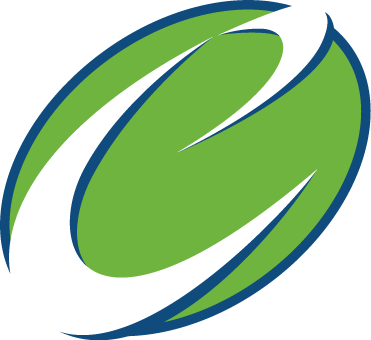 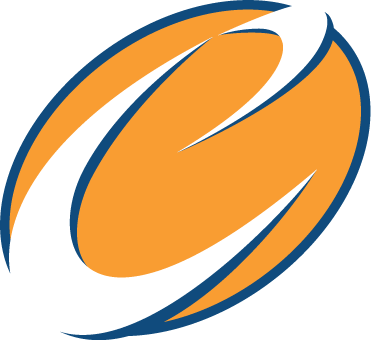 New Opportunity
Unique Subcontractor Count – DES Only
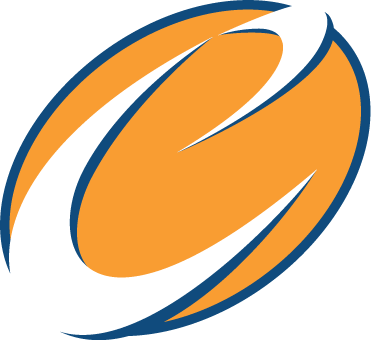 New Opportunity
Number of Subcontractors Receiving Five (5) or More Work Orders – DES Only
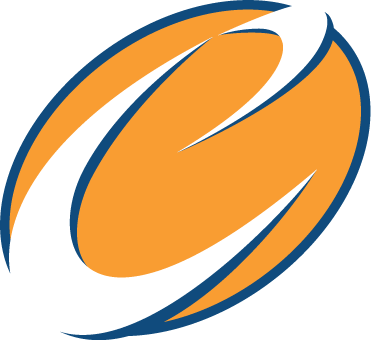 WMBE Information
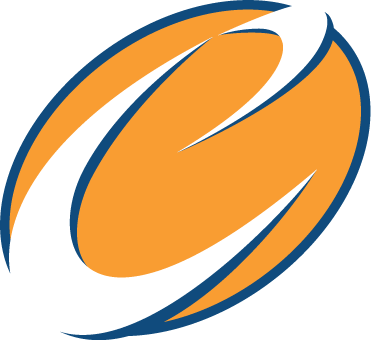